«В  полях  белела полынь на межах.  Дорога вошла в  лес. Луна мелькала по  верхушкам, и  сучья сливались с ее  блеском. Горько пахло  корой, оврагами с листвою... Паром дышит и лошадь, пробираясь среди кустарников.  Вдруг лошадь  насторожила уши. Два  волка стояли в дыму разлужья.  Они взметнулись и галопом пошли в гору, по изморози, траве
Луна стояла над лугами направо...Печаль и красота!»
«В сырых лунных полях тускло белела полынь на межах.  Дорога вошла в мелкий лес, мертвый, холодный от луны и росы. Луна, яркая и точно мокрая, мелькала по голым верхушкам, и голые сучья сливались с ее влажным блеском. Горько пахло осиновой корой, оврагами с прелой листвою... Вот спуск в разлужья, как будто бездонные, залитые тонким белым паром. Белым паром дышит и лошадь, пробираясь среди кустарников, стеклянных от росы. ... Вдруг лошадь  насторожила уши. Два плечистых, тонконогих волка стояли в светлом дыму разлужья. Они взметнулись и неуклюжим галопом пошли в гору, по белой изморози, радужной траве.
 Луна стояла над пустынными серебристыми лугами направо... Осенняя печаль и красота!»
                            «Последнее свидание»
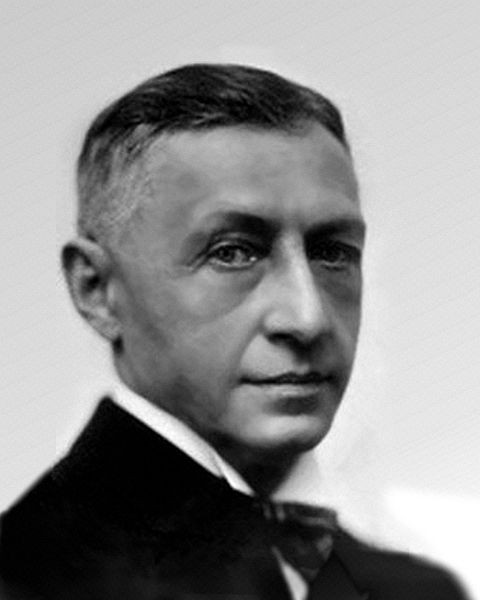 И.А. Бунин
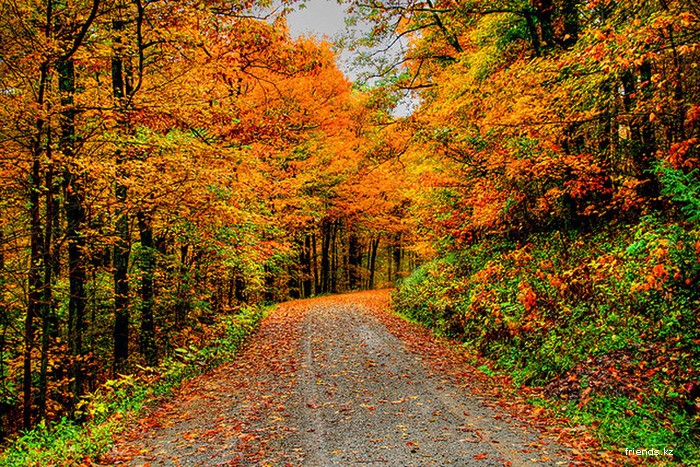 Прекрасное в обыденном.
(Роль прилагательных в речи).
«В сырых лунных полях тускло белела полынь на межах.  Дорога вошла в мелкий лес, мертвый, холодный от луны и росы. Луна, яркая и точно мокрая, мелькала по голым верхушкам, и голые сучья сливались с ее влажным блеском. Горько пахло осиновой корой, оврагами с прелой листвою... Вот спуск в разлужья, как будто бездонные, залитые тонким белым паром. Белым паром дышит и лошадь, пробираясь среди кустарников, стеклянных от росы. ... Вдруг лошадь  насторожила уши. Два плечистых, тонконогих волка стояли в светлом дыму разлужья. Они взметнулись и неуклюжим галопом пошли в гору, по белой изморози, радужной траве.
 Луна стояла над пустынными серебристыми лугами направо... Осенняя печаль и красота!»
Самопроверка.
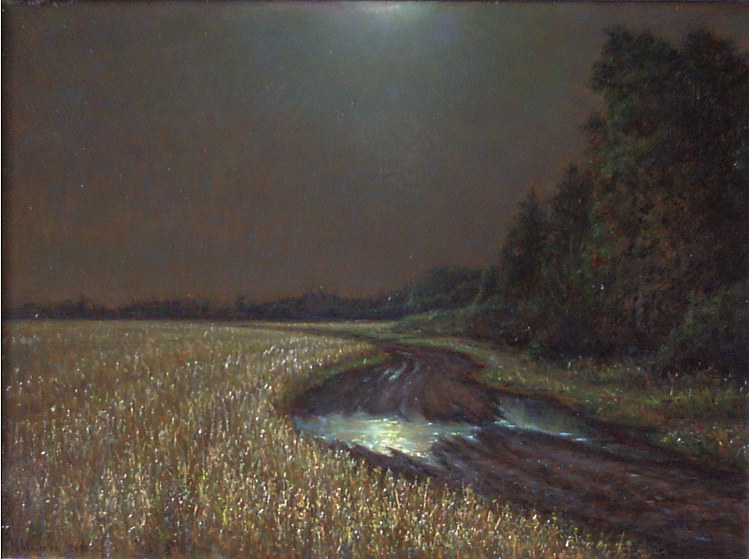 И.В. Майков «Лунная ночь»
«В сырых лунных полях тускло белела полынь на межах.  Дорога вошла в мелкий лес, мертвый, холодный от луны и росы. Луна, яркая и точно мокрая, мелькала по голым верхушкам, и голые сучья сливались с ее влажным блеском. Горько пахло осиновой корой, оврагами с прелой листвою... Вот спуск в разлужья, как будто бездонные, залитые тонким белым паром. Белым паром дышит и лошадь, пробираясь среди кустарников, стеклянных от росы. ... Вдруг лошадь  насторожила уши. Два плечистых, тонконогих волка стояли в светлом дыму разлужья. Они взметнулись и неуклюжим галопом пошли в гору, по белой изморози, радужной траве.
 Луна стояла над пустынными серебристыми лугами направо... Осенняя печаль и красота!»
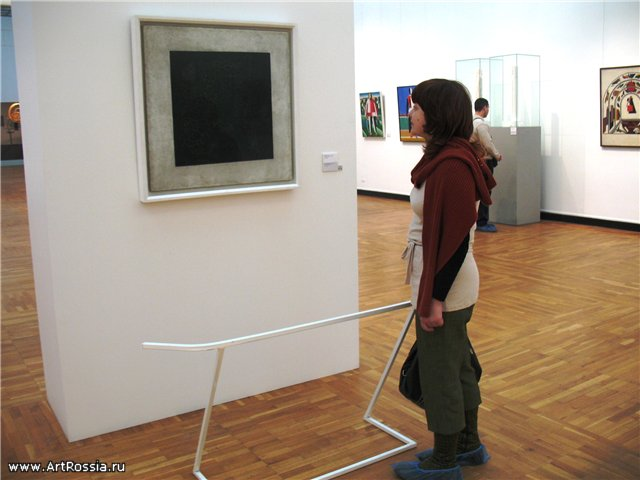 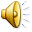 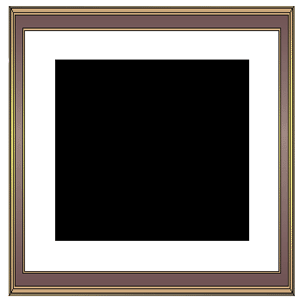 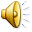 «Ночное звездное небо отсасывало с земли последнюю земную теплоту. Начиналась предрассветная тяга воздуха в высоту. В окнах была видна росистая, изменившаяся трава, будто рощи лунных долин. Вдалеке неустанно слышался какой – то таинственный звук…»                                        А. Платонов.
Роль прилагательных в речи.
Я слово ищу необычное, звучное,
Особое, сильное, лучшее,
Короткое, длинное, красное, синее,
Броское, яркое, очень красивое,
Оно уменьшительное или              
                                     ласкательное,
А называют его …………
Рефлексия
Закончите  фразу «Урок для меня был:
интересным, когда …..
неожиданным, когда…
сложным, когда….
скучным, когда….»
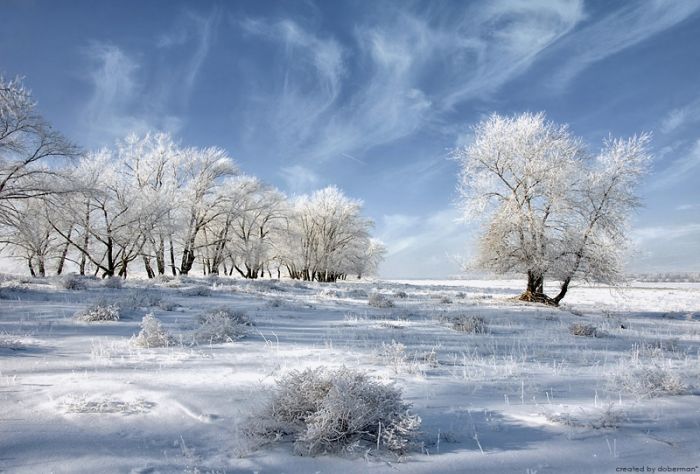 Домашнее задание.
Подготовить  сочинение – впечатление «Зимний пейзаж».
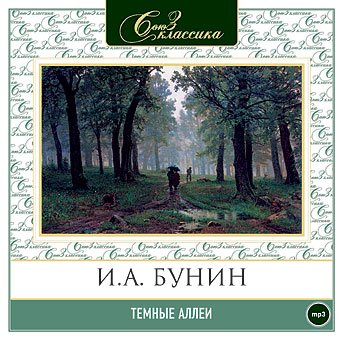 Спасибо
всем
за работу!